ANOVA
Peter Spáč
26.11.2020
ANOVA (ANalysis Of VAriance)
Použití:
Měření závislosti kategorické (ne dichotomické) proměnné na kardinální proměnnou
Srovnání hodnot tří a více průměrů v rámci jedné proměnné


Např. jak se liší průměrný příjem v závislosti na věku (věkových skupinách)
ANOVA - základy
ANOVA testuje nulovou hypotézu, že průměry jednotlivých skupin jsou totožné

Výsledkem je F-statistika:
Ta stanoví, zda jsou průměry totožné nebo ne
Nespecifikuje ale, jak se které průměry liší

Identifikace odlišností mezi průměry se děje až v dalším kroku
ANOVA - základy
Základní model, který se na data dá použít, je průměr

Průměr vyjadřuje absenci efektu jiné proměnné (např. věku na příjem)

Cílem je najít model, který naše data vystihuje lépe

Pokud jsou rozdíly mezi skupinami dostatečně velké, bude model založený na více průměrech vhodnější
ANOVA - základy
Jak zjistit, zda je nový model lepší?

Odpověď – model musí představovat pokrok oproti vysvětlovací schopnosti starého modelu

V případě průměru jsou vhodným ukazatelem jeho „nepřesnosti“ odchylky mezi modelem předpokládanými a skutečnými hodnotami
ANOVA – příklad (Field 2009: 350)
ANOVA - základy
SST
Celkový součet čtverců (Total Sum of Squares, SST)

Součet umocněných odchylek od celkového průměru

Čitatel zlomku výpočtu rozptylu

SST = s2 (N – 1)
ANOVA - základy
SSR
Součet čtverců reziduálů (Residual Sum of Squares, SSR)

Součet umocněných odchylek od průměrů stanovených modelem
Vyjadřuje nepřesnost modelu (rozdíly, které model nedokáže vysvětlit)
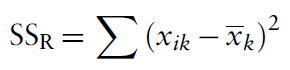 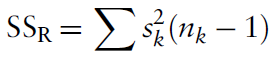 SSM
Modelový součet čtverců (Model Sum of Squares, SSM)

Součet umocněných rozdílů mezi hodnotami předpokládanými novým a starým modelem
Vyjadřuje pokrok nového modelu oproti modelu založeném na celkovém průměru
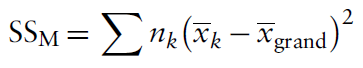 Sumy čtverců
SST – nepřesnost původního modelu
SSR – nepřesnost nového modelu
SSM – pokrok nového modelu oproti starému

SST = SSR + SSM
43,74 = 23,6 + 20,135
Sumy čtverců
Význam pro nový model:
SSM uvádí, kolik variability dat je model schopný vysvětlit (pokrok více průměrů oproti jednomu průměru)
SSR naopak uvádí, co model není schopný vysvětlit (z důvodu vlivu dalších faktorů)

Je potřebné, aby podíl vysvětlené variability byl vyšší než podíl variability nevysvětlené, a to čím víc, tím líp
Průměrné sumy čtverců
SSM 	= 20,135 / (3-1) = 20,135 / 2 = 10,068 = MSM
SSR 	= 23,6 / (15 – 3) = 23,6 / 12	= 1,967  = MSR

Obě hodnoty je nutné srovnat na stejný základ, protože byli počítané jako součty z odlišného počtu prvků

SSM 	se dělí počtem skupin -1
SSR 	se dělí počtem prvků – počtem skupin
F-statistika
SSM 	= 20,135 / (3-1) = 20,135 / 2 = 10,068 = MSM
SSR 	= 23,6 / (15 – 3) = 23,6 / 12	= 1,967  = MSR

F = vysvětlená variabilita / nevysvětlená variabilita
F = MSM / MSR
F = 5,12
F-statistika
Výstup analýzy ANOVA

F-statistika (a její signifikantnost) jsou pouze prvním krokem (i když samotná ANOVA tím končí)

Z F-statistiky lze poznat, že některé průměry se od sebe statisticky signifikantně liší, ale ne už které a jak

Potřebný druhý krok – kontrasty nebo post hoc testy
ANOVA - předpoklady
ANOVA je parametrický test

Nezávislost pozorování, normální rozložení závislé proměnné (uvnitř skupin), homogenita rozptylu, závislá proměnná alespoň intervalová

Za jistých okolností je ANOVA robustní = produkuje platné výsledky navzdory porušeným předpokladům
ANOVA - předpoklady
Porušení normality:
Pokud jsou skupiny stejné, výsledky ANOVA by neměli být narušené
Pokud jsou skupiny různě velké, přesnost F-statistiky může být narušená

Porušení homogenity rozptylu:
Stejně jako u porušení normality
Pokud mají větší skupiny vyšší rozptyl, hodnota F má tendenci být nižší (a naopak)

Porušení nezávislosti:
Vážné navýšení pravděpodobnosti chyby I. typu
Post hoc testy
Druhý krok, který následuje po zjištění hodnoty F-statistiky (pouze pokud ukazuje na výhodnost modelu)

Post hoc testy porovnají všechny dvojice průměrů

Využití spíše pro výzkumy bez hypotéz (není pravidlo)

Více variant (v SPSS téměř dvě desítky)
Post hoc testy
Kritéria použití:
Kontrola chyb I. typu
Kontrola chyb II. typu
Validní výstupy při porušení předpokladů ANOVA

Konzervativní testy – nízká možnost chyby I. typu za cenu opatrnosti (neodhalí existující efekt)
Liberální testy – nízká možnost chyby II. typu za cenu lehkovážnosti (odhalí se neexistující efekt)
Post hoc testy
Co použít?

Stejně velké skupiny a rozptyly – REGWQ nebo Tukey

Konzervativní test – Bonferroni

Rozdílná velikost skupin – Gabriel nebo GT2

Narušena homogenita rozptylu – Games-Howell
ANOVA v SPSS
Analyze  Compare Means  One-Way ANOVA
Závislou proměnnou vložit do Dependent List
Nezávislou proměnnou do Factor

V Options možnost zvolit deskriptivní statistiky, Levenův test, Brown-Forsythe a Welch F

V Post Hoc vybrat příslušné testy (při Dunnett skontrolovat další nastavení)
Kruskal-Wallisův test
Neparametrická alternativa k ANOVA

Data seřadí a následně počítá (samotné hodnoty v rámci výpočtu nebere do úvahy)

Výsledkem je statistika H

Následně je možná obdoba post hoc testů (Mann-Whitney test) – ani zde se nebere ohled na hodnoty
Kruskal-Wallis v SPSS
Analyze  Nonparametric Tests  Legacy Dialogs  K Independent Samples
Zvolit Kruskal-Wallis H
Závislou proměnnou vložit do Test Variable List
Nezávislou proměnnou do Grouping Variable a stanovit minimální a maximální hodnotu

Pro Post Hoc:
 Analyze  Nonparametric Tests  Legacy Dialogs  2 Independent Samples
Zvolit Mann-Whitney U
Stejný postup